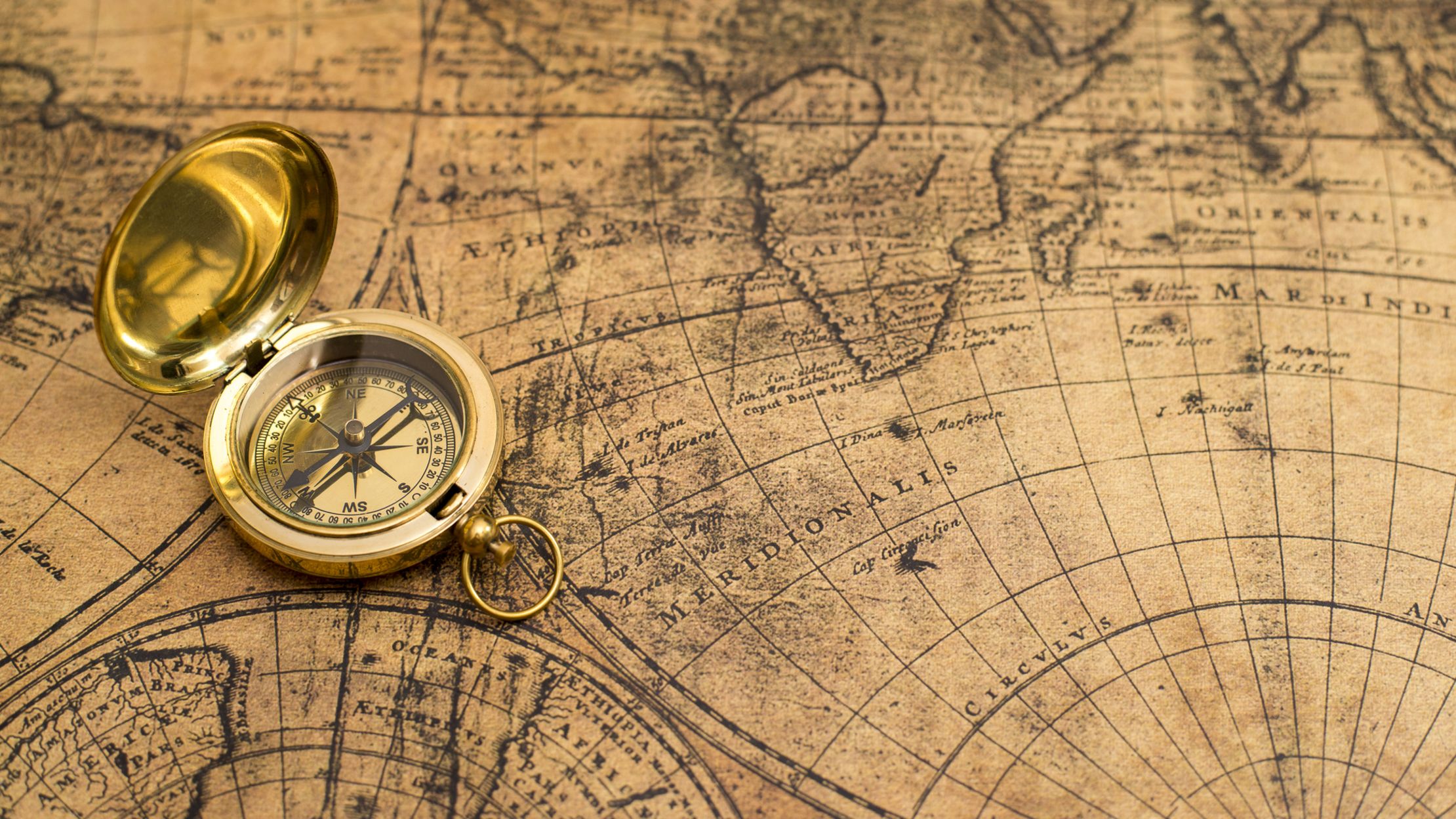 Learning by Exploration
Qingyun Wu, Huazheng Wang, Hongning Wang
Department of Computer Science
University of Virginia
Outline of this tutorial
Motivation
Classical exploration strategies
Efficient exploration in complicated real-world environments
Exploration in non-stationary environments
Ethical considerations of exploration
Conclusion & future directions
Outline
3
“Intelligent” systems
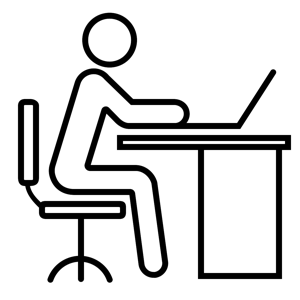 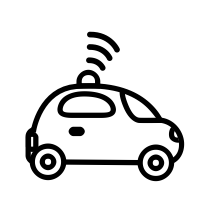 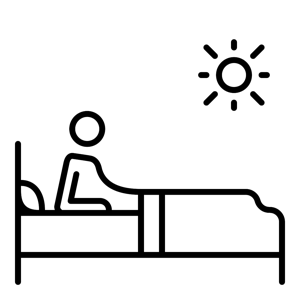 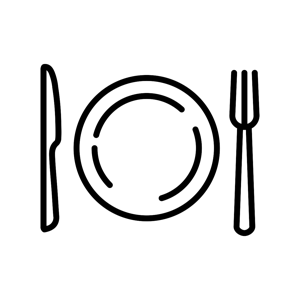 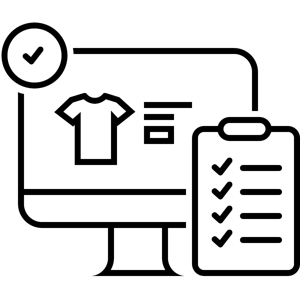 Attend to emails
Find a restaurant
Online shopping
Check media feeds
Automated vehicles
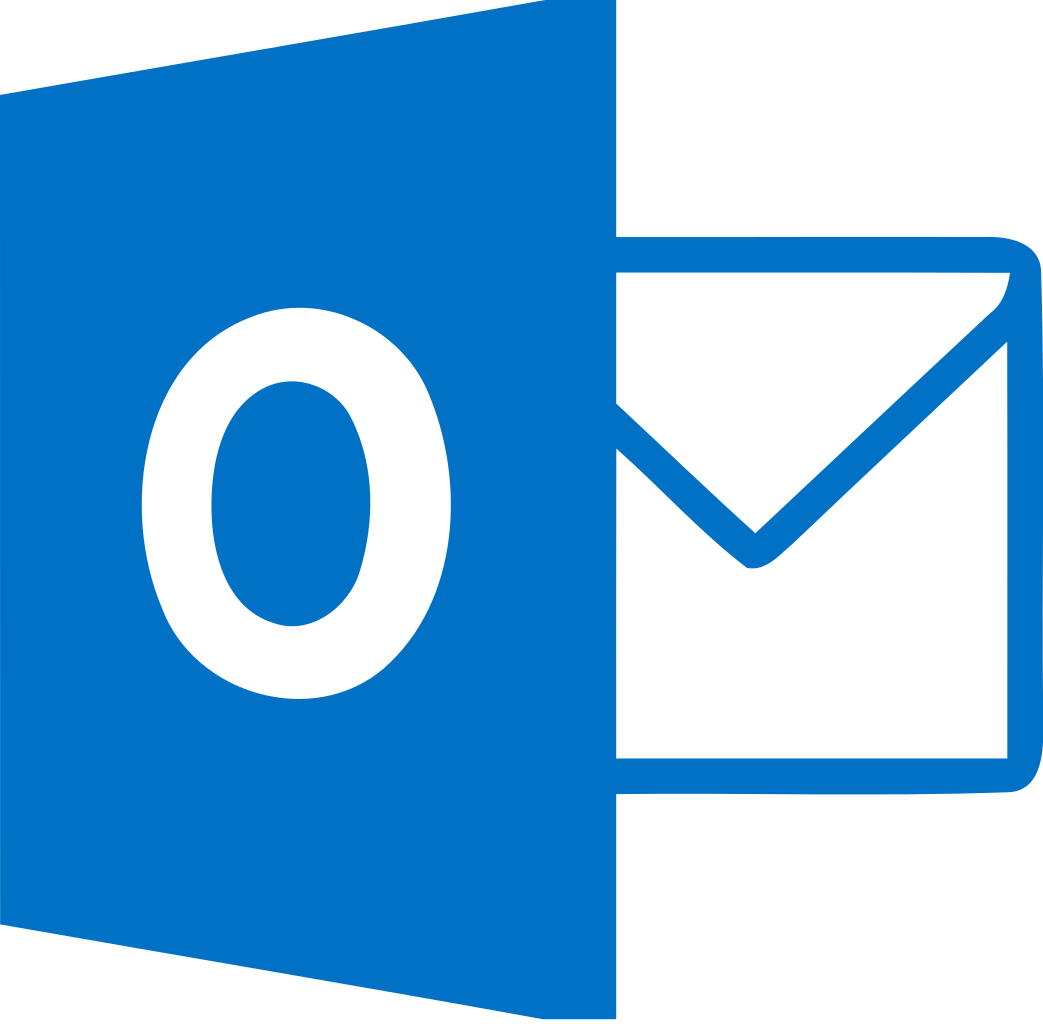 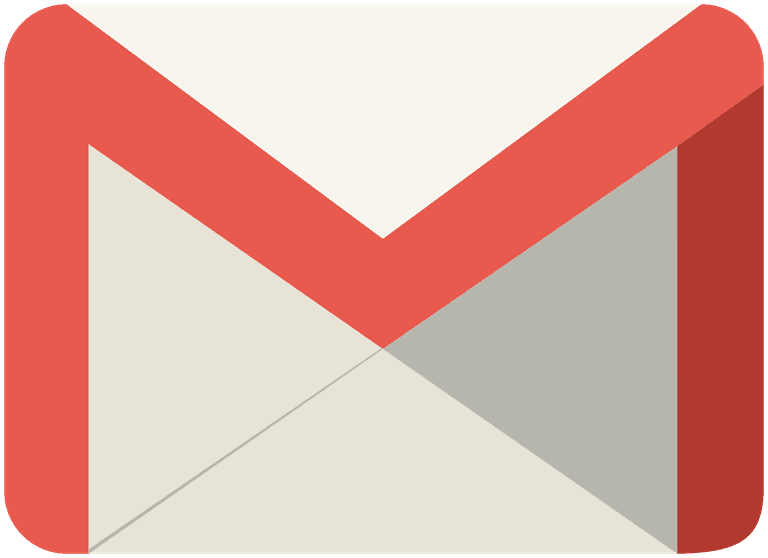 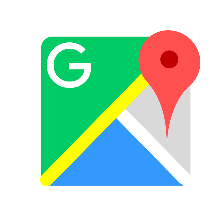 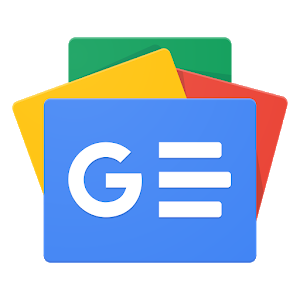 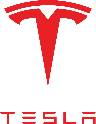 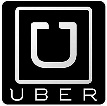 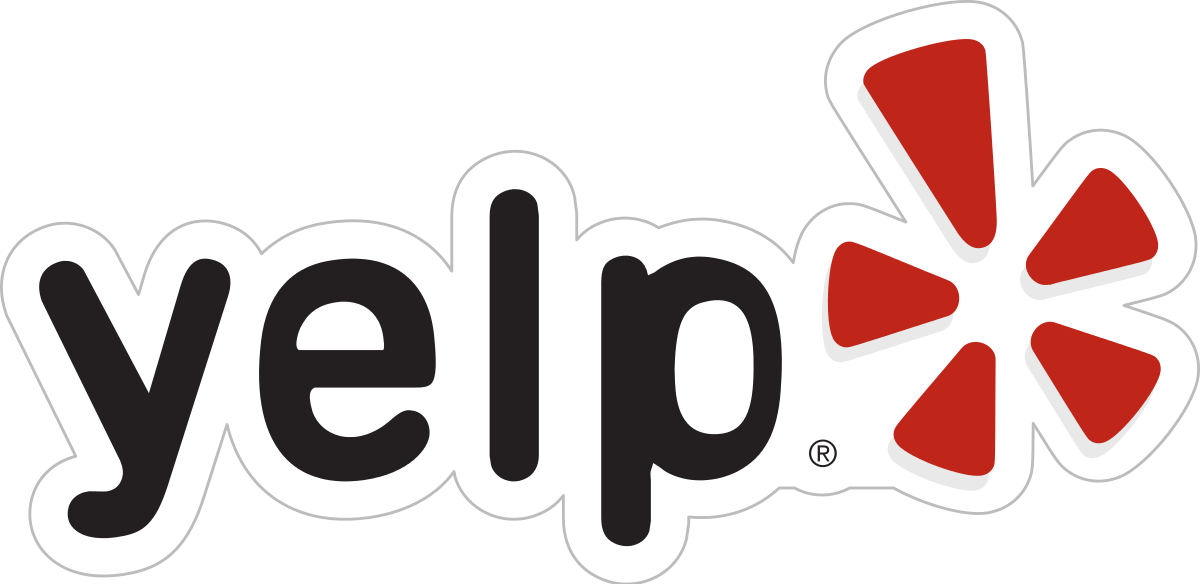 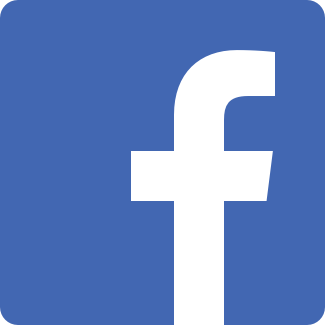 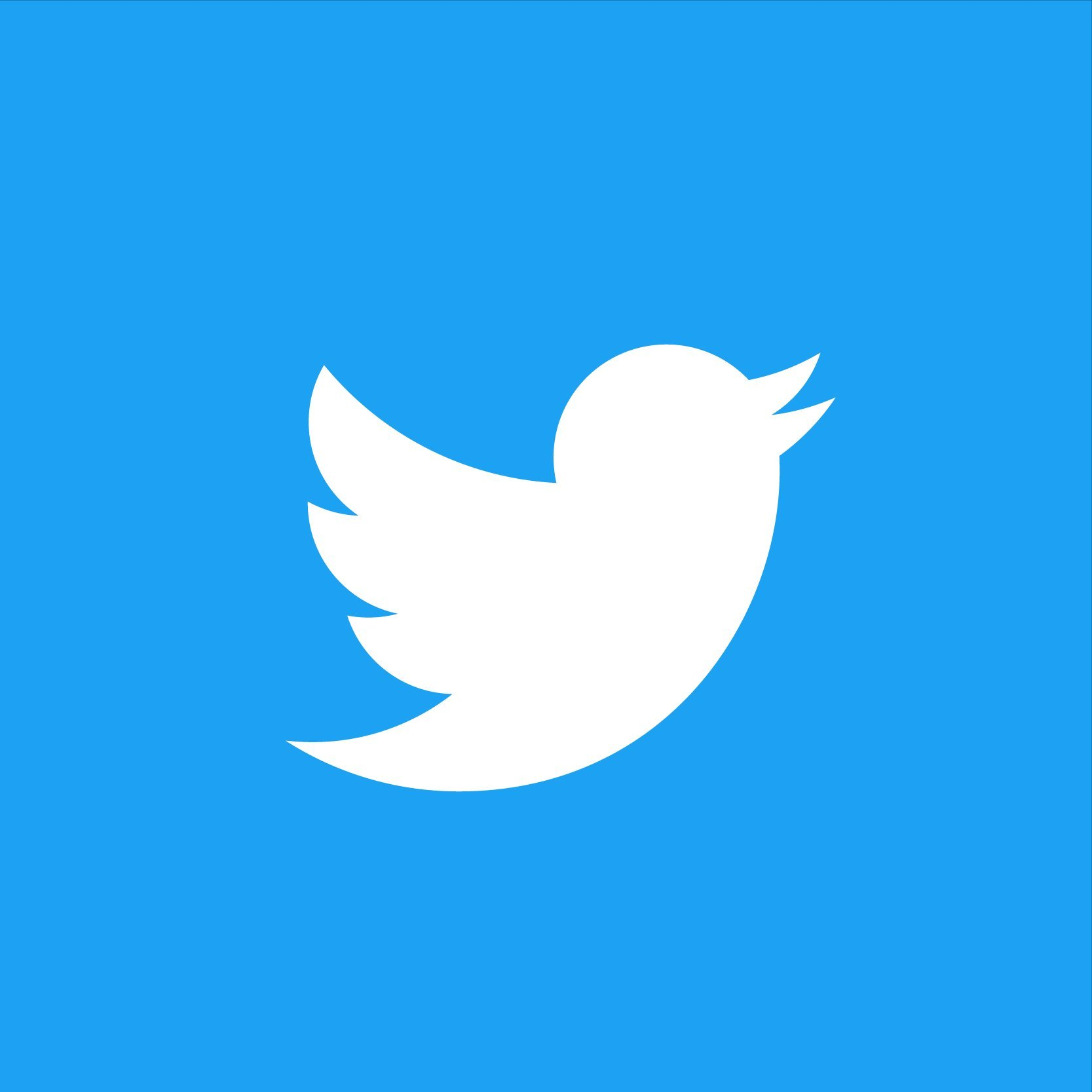 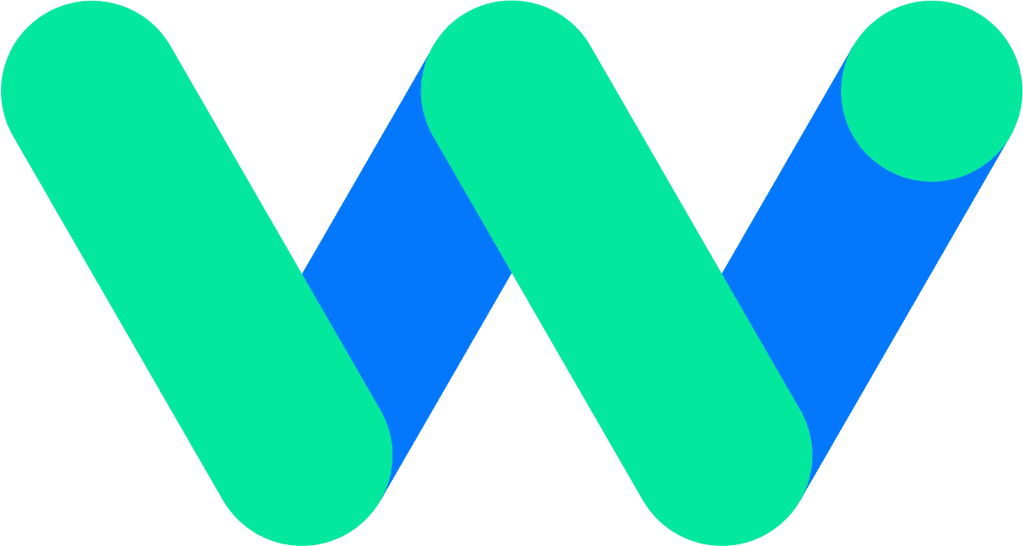 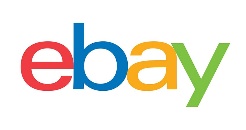 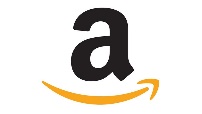 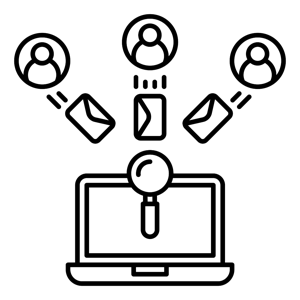 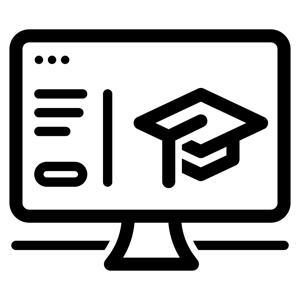 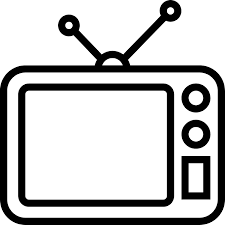 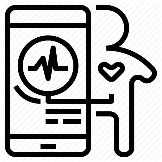 Online Education
Career Development
Digital Health
Entertainment
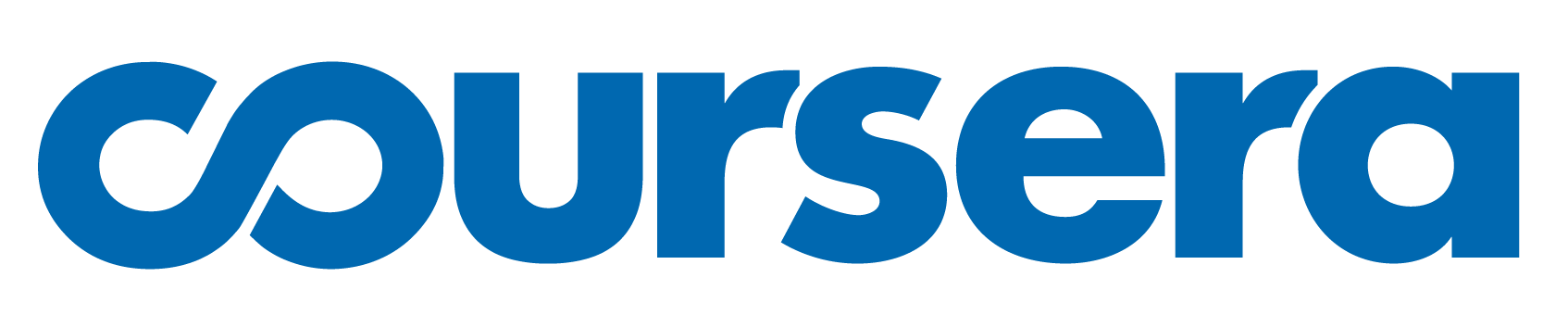 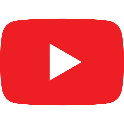 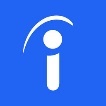 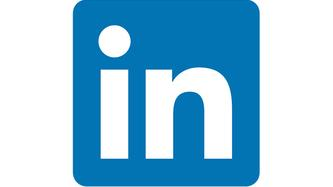 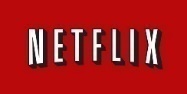 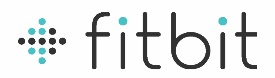 Motivation
4
Supervised machine learning
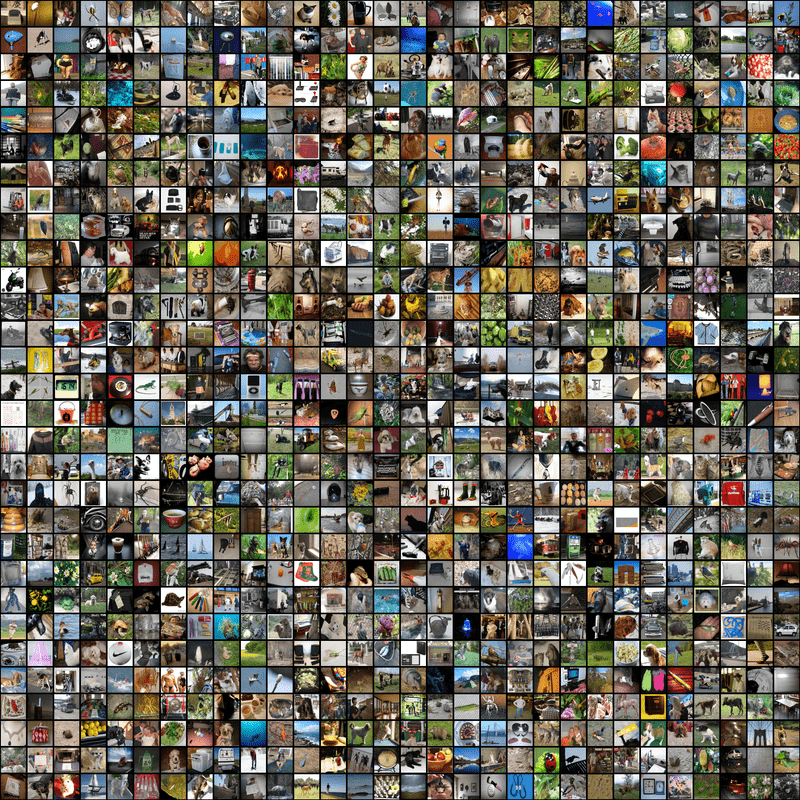 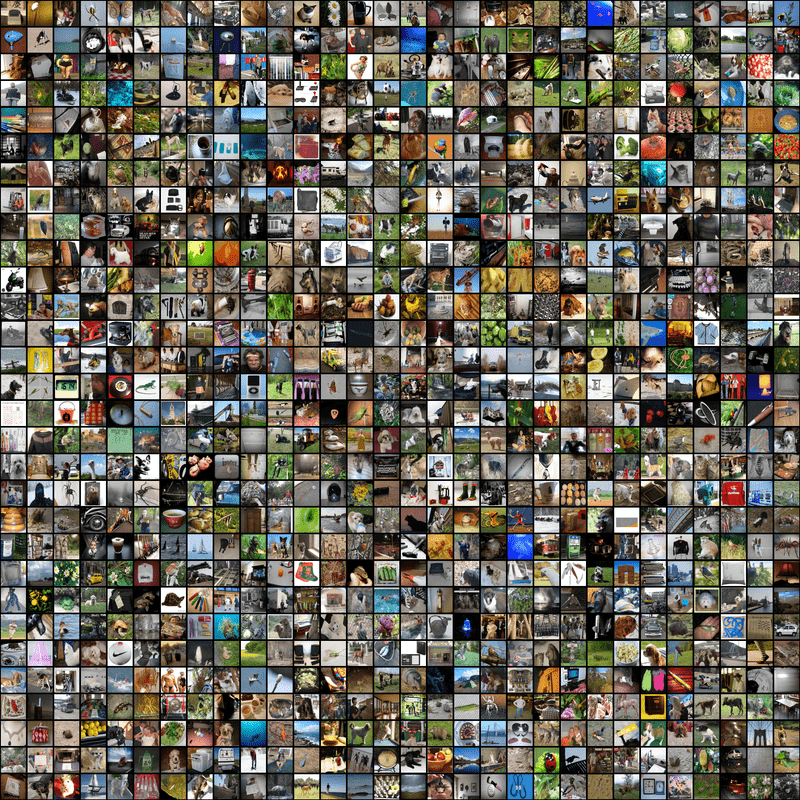 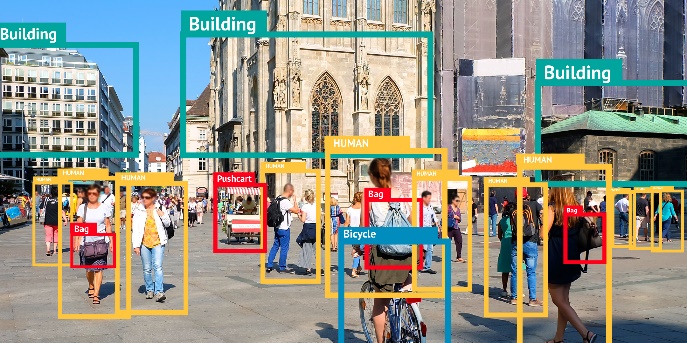 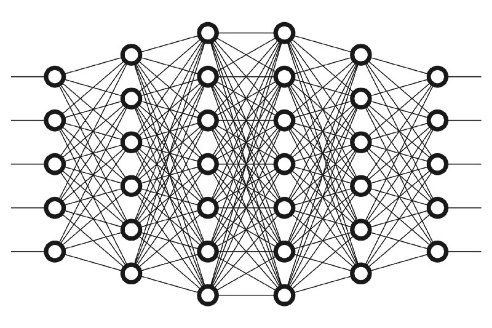 Training
Inference
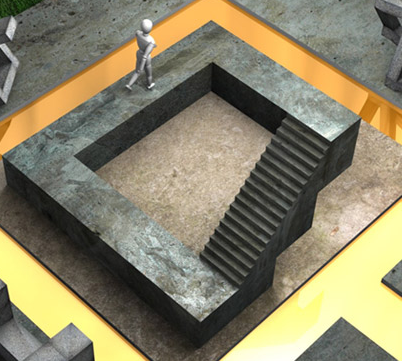 The agent only learns what is already in the data; it does not know what is not there!
Motivation
5
Learning by exploration
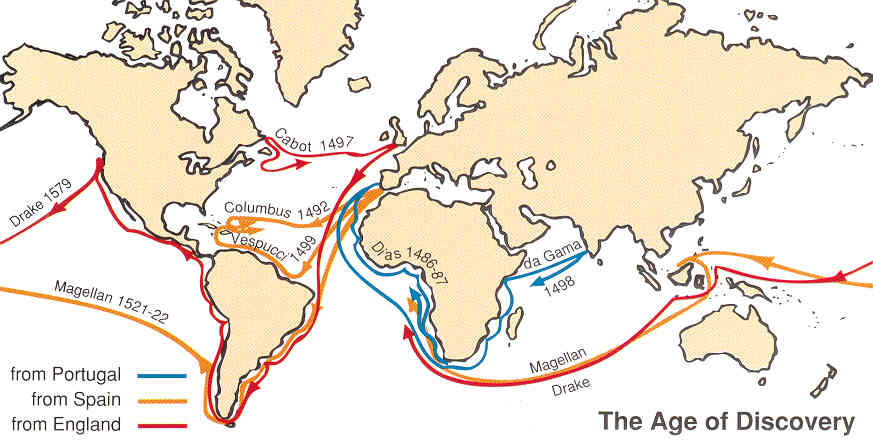 Motivation
6
Learning by exploration
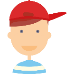 Horror
Drama
Romance
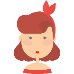 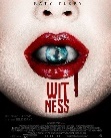 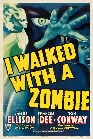 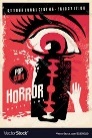 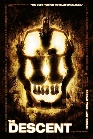 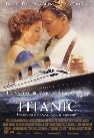 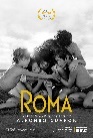 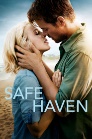 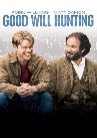 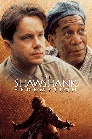 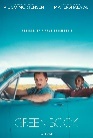 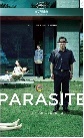 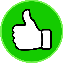 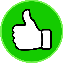 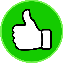 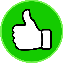 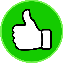 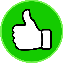 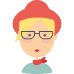 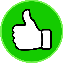 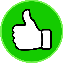 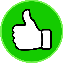 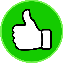 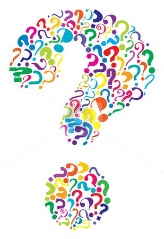 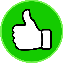 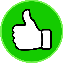 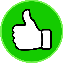 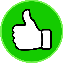 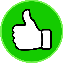 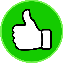 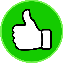 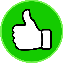 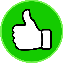 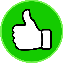 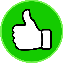 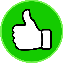 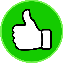 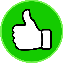 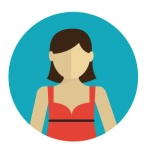 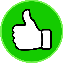 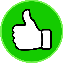 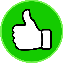 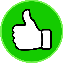 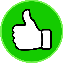 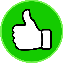 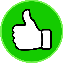 Figure credit: Schnabel et al. 2016 [SSSCJ16]
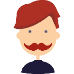 Matthew effect: we still don’t know what we don’t know!
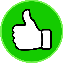 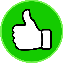 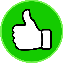 Motivation
7
Learning by exploration is challenging
Huge search space
Exploration is costly
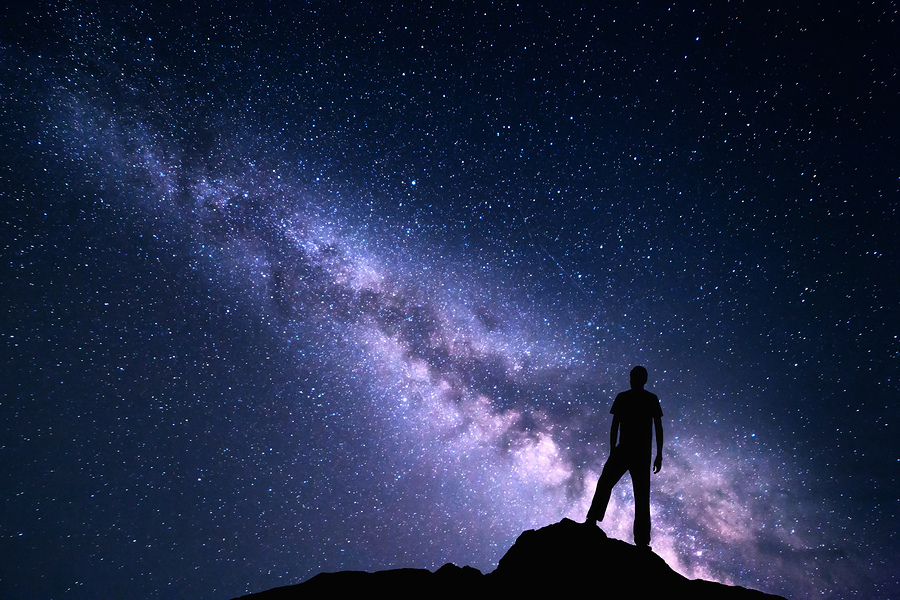 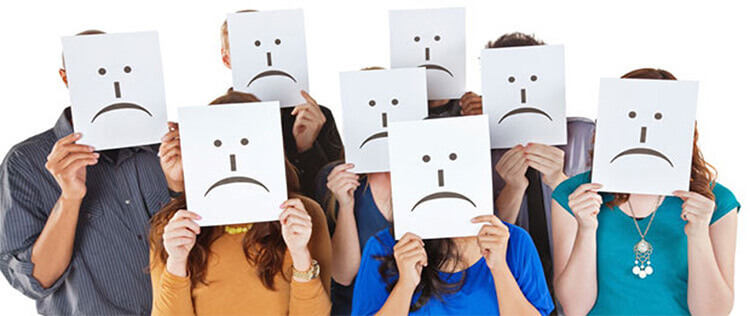 Challenges
8
Learning by exploration is challenging
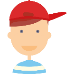 One only gets answers to the questions she asked
Bandit (implicit) feedback
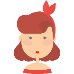 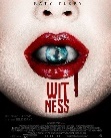 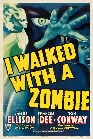 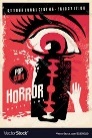 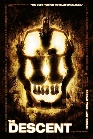 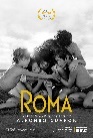 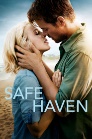 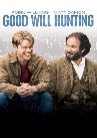 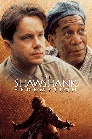 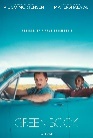 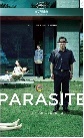 Horror
Drama
Romance
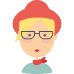 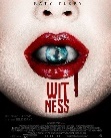 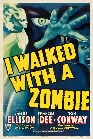 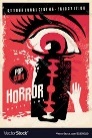 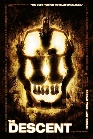 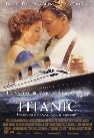 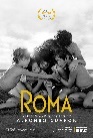 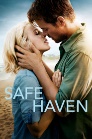 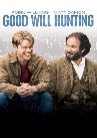 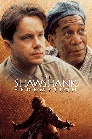 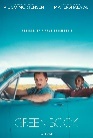 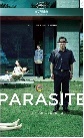 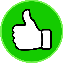 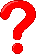 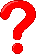 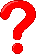 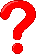 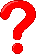 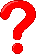 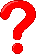 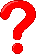 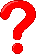 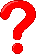 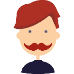 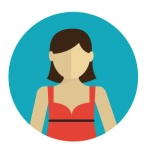 Challenges
9
Learning by exploration is challenging
One only gets answers to the questions she asked
Bandit (implicit) feedback
Efficient exploration is critical
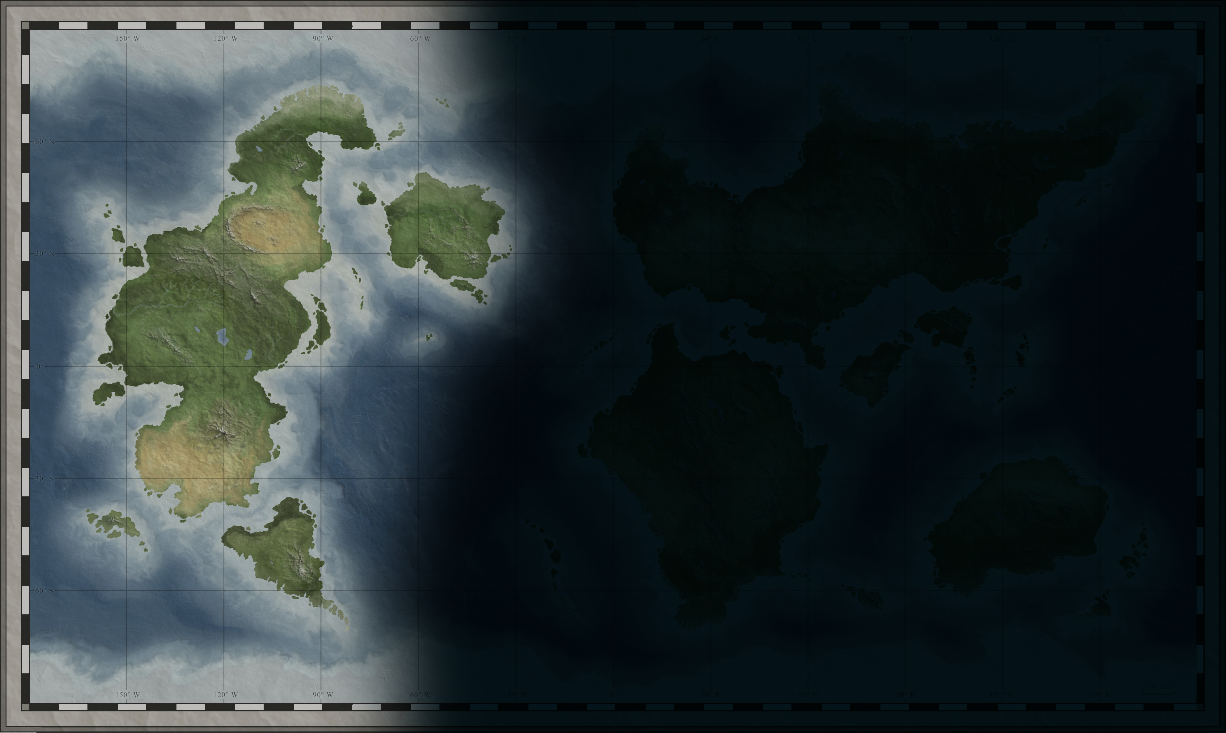 Challenges
10
Learning by exploration is challenging
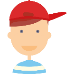 The problem space can be structured
The observations might not be independent
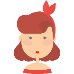 Clustered, correlated responses?
Horror
Drama
Romance
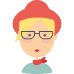 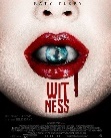 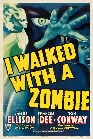 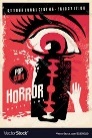 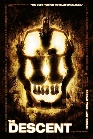 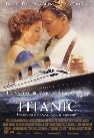 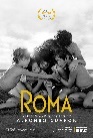 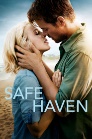 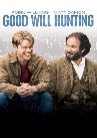 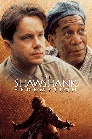 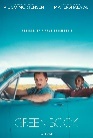 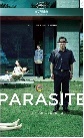 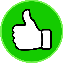 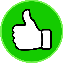 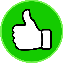 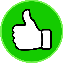 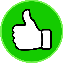 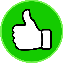 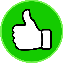 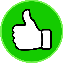 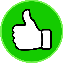 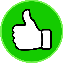 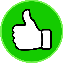 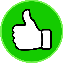 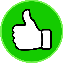 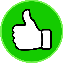 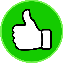 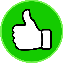 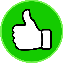 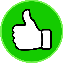 Social influence?
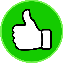 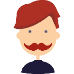 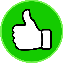 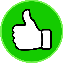 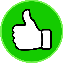 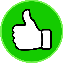 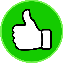 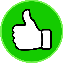 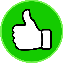 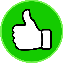 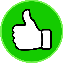 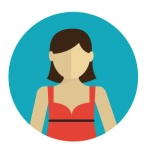 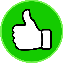 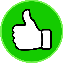 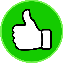 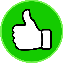 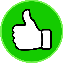 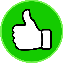 Figure credit: Schnabel et al. 2016 [SSSCJ16]
Challenges
11
Learning by exploration is challenging
The problem space is evolving over time
A non-stationary learning environment
Recognize outdated model is important
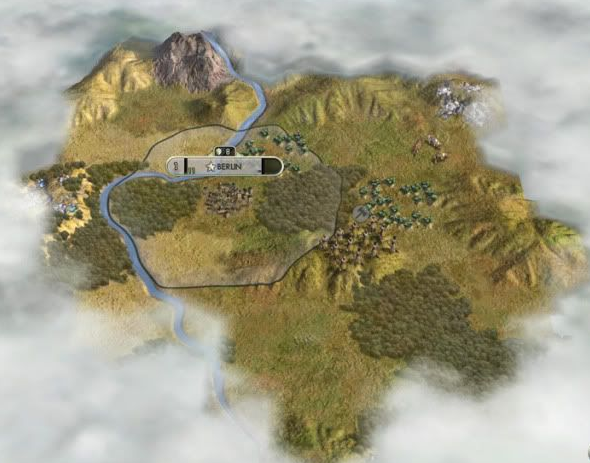 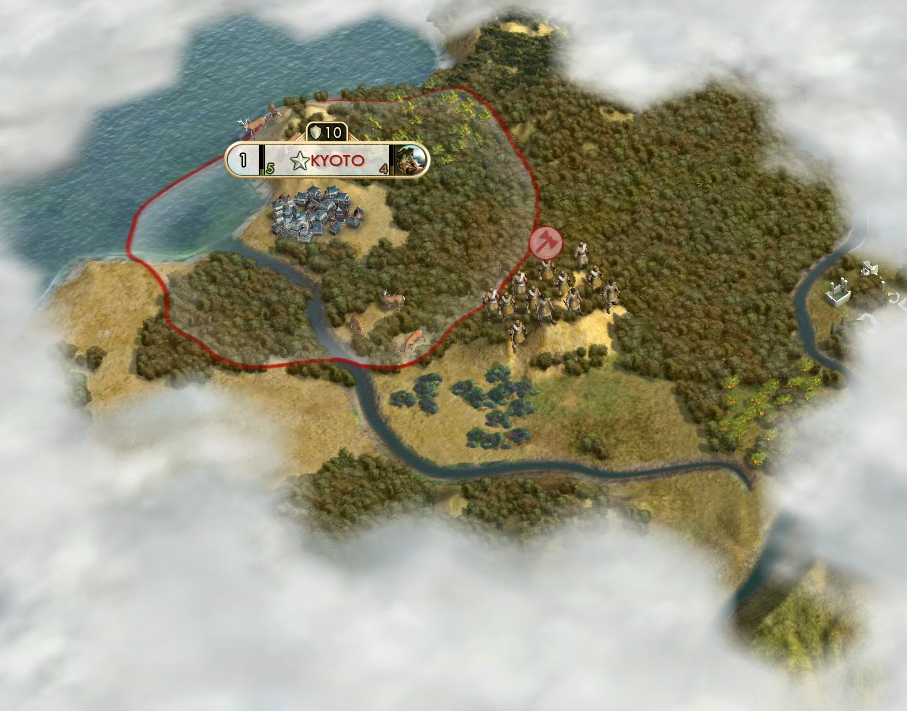 Challenges
12
Learning by exploration is challenging
There are also safety, privacy, and ethic concerns in exploration
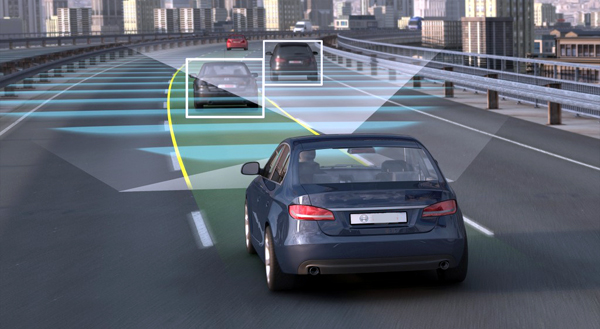 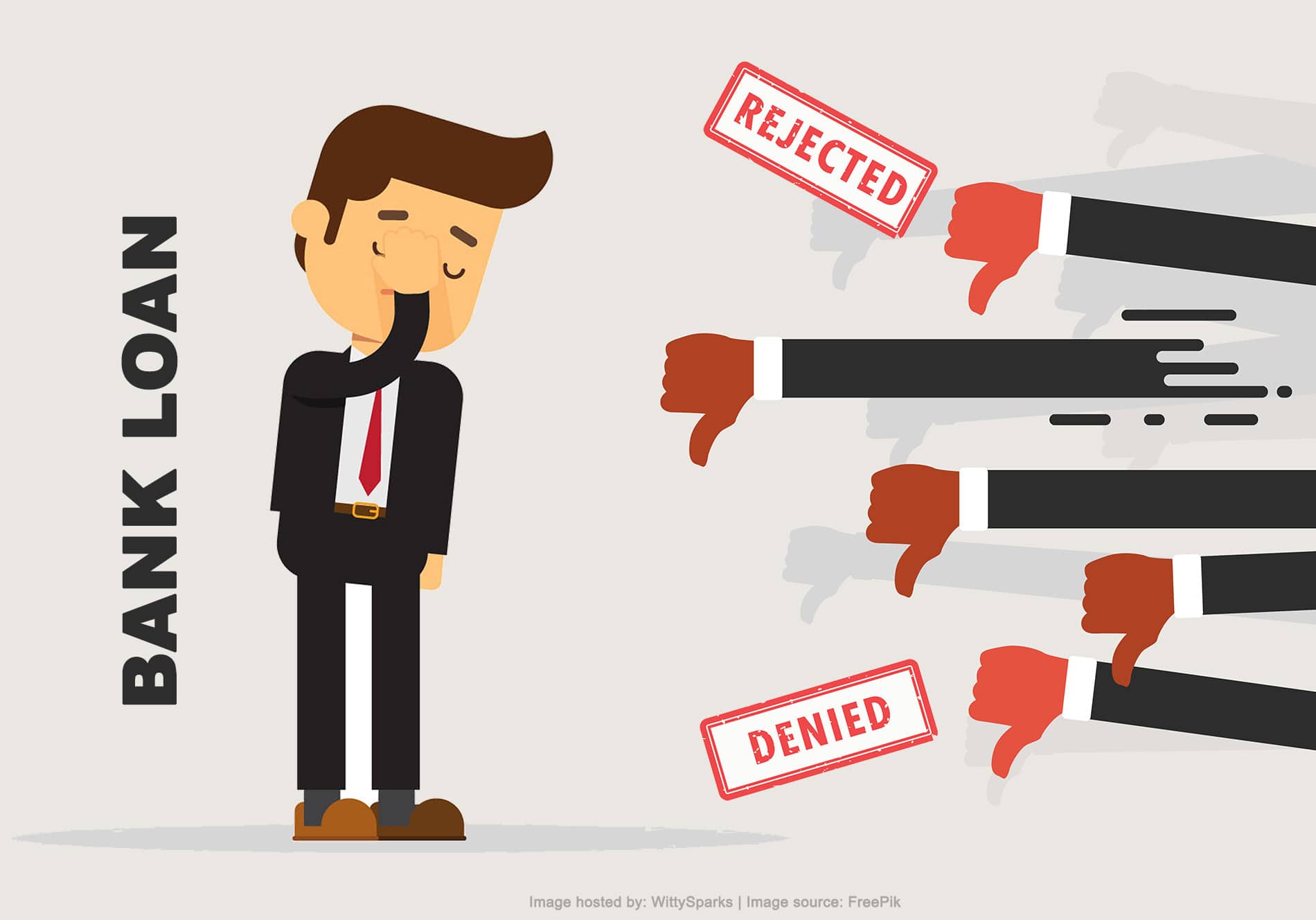 Challenges
13
Outline of this tutorial
Motivation
Classical exploration strategies
Efficient exploration in complicated real-world environments
Exploration in non-stationary environments
Ethical considerations of exploration
Conclusion & future directions
Outline
14
Problem formulation
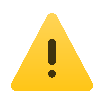 Adversarial bandit is out of scope of this tutorial
(stochastic) Multi-arm bandit
…
Goal: maximize the accumulated reward over T rounds
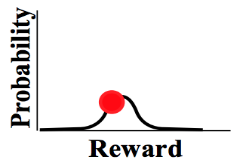 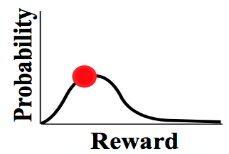 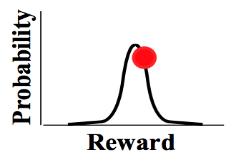 Reward distribution
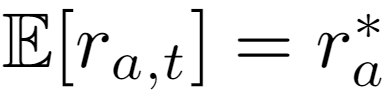 (Pseudo) Regret: expected loss due to not playing the best arm
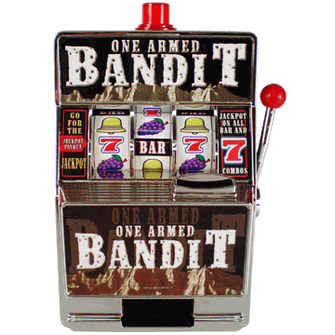 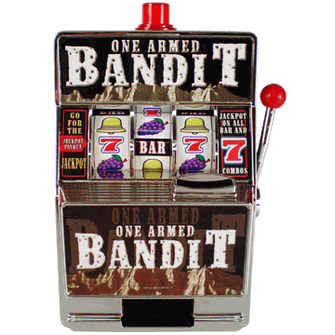 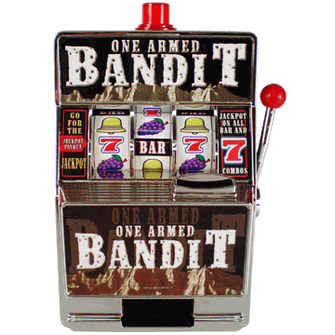 …
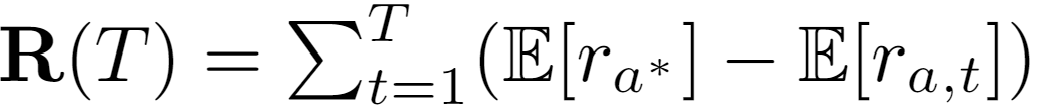 Actions
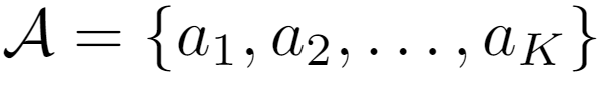 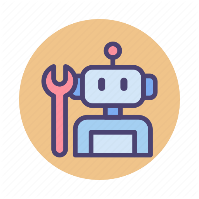 Regret
Agent/learner/policy
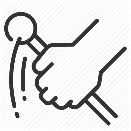 Reward
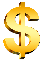 Lower regret bound [LR85]:
Lower regret bound [Aue95]:
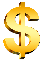 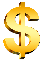 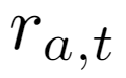 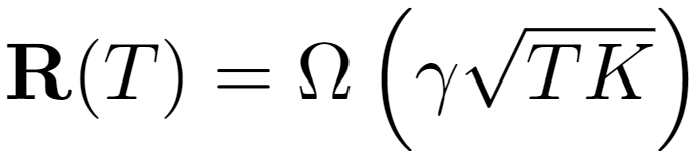 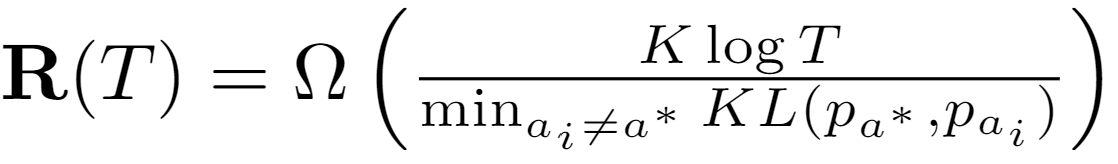 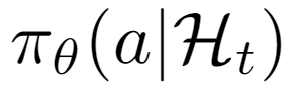 History
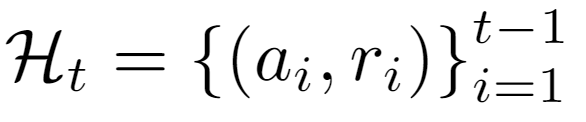 Finite variance is required!
Sub-linear regret is preferred!
Time
Difficulty of the problem
Problem formulation
15
Problem formulation
In linear contextual bandit [LCLS10],
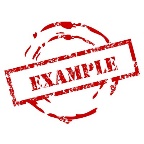 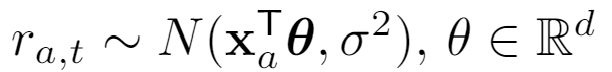 Contextual/structured bandit
…
Goal: maximize the accumulated reward over T rounds
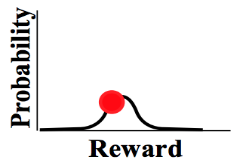 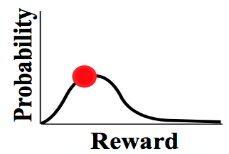 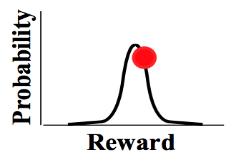 Reward distribution
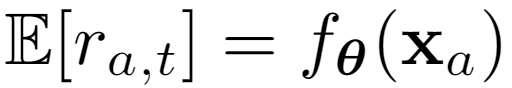 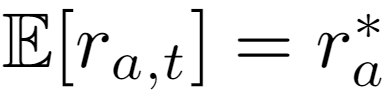 (Pseudo) Regret: expected loss due to not playing the best arm
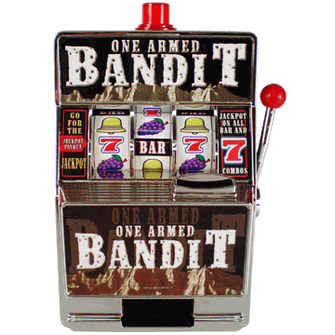 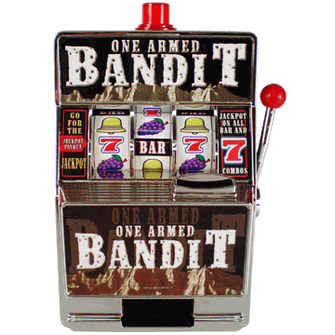 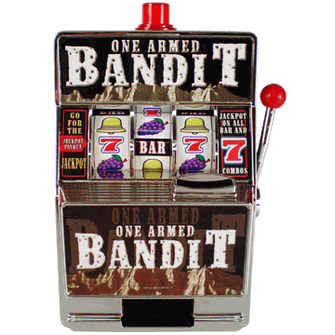 …
Actions
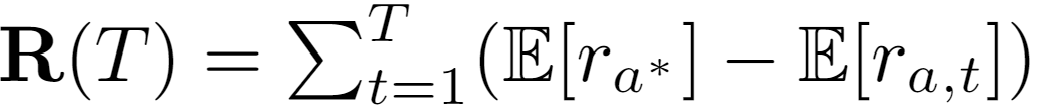 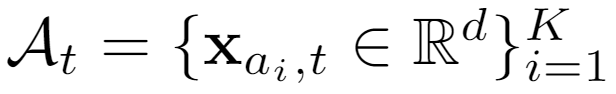 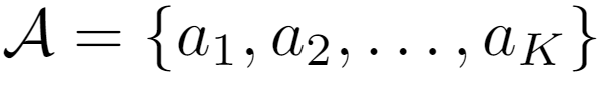 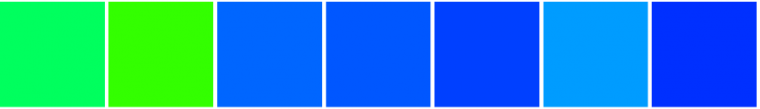 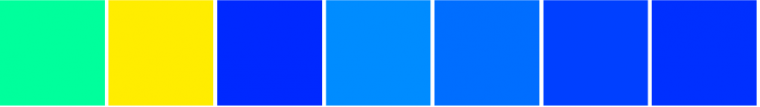 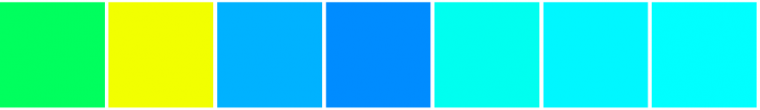 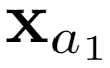 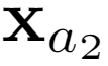 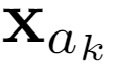 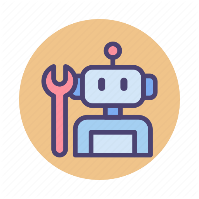 Agent/learner/policy
Reward
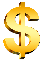 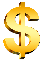 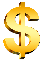 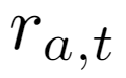 Lower regret bound in linear contextual bandit [CLRS11]:
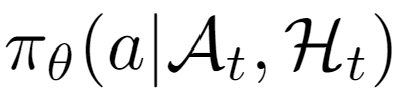 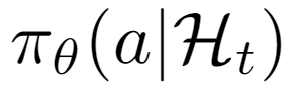 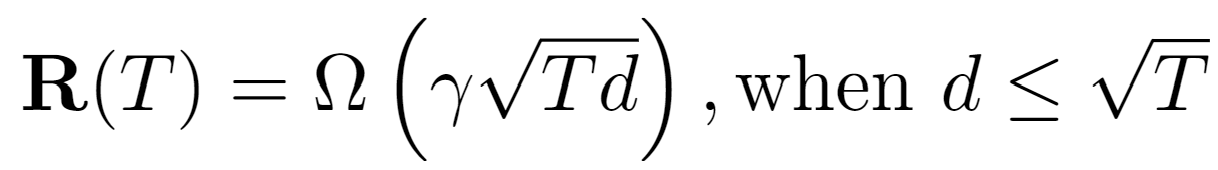 History
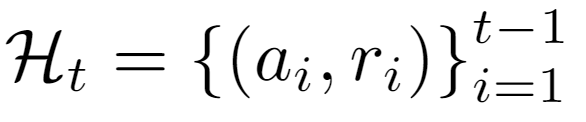 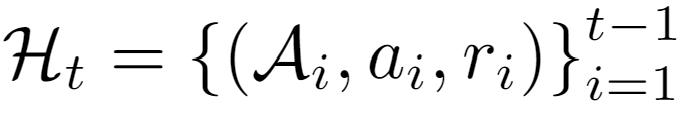 Problem formulation
16
Problem formulation
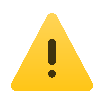 Out of scope of this tutorial
Reinforcement learning [SB18]
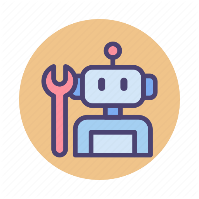 State
Reward
Action
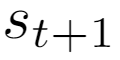 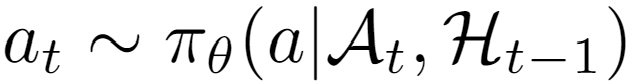 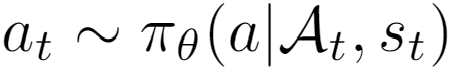 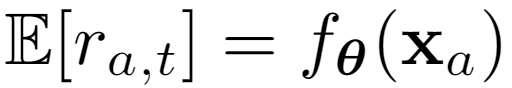 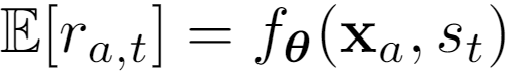 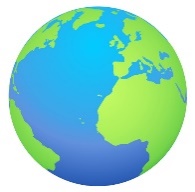 Problem formulation
17
Problem formulation
In linear contextual bandit [LCLS10],
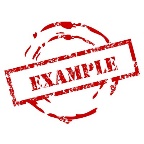 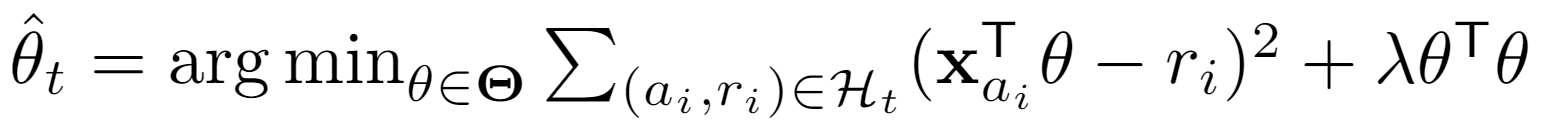 Ridge regression, closed form solution exists!
Key problems
Reward estimation
Arm selection
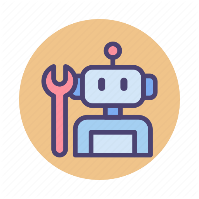 Reward
Action
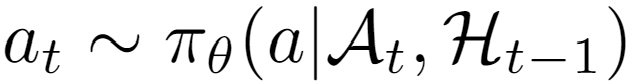 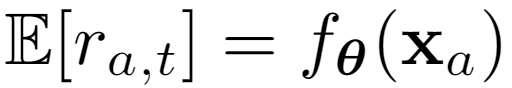 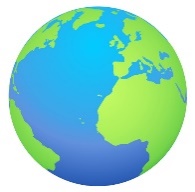 Convergence matters!
Exploration matters!
Multi-arm bandit:

Contextual bandit:
Adaptive v.s., non-adaptive
Independent v.s., collaborative
Unconstrained v.s., constrained
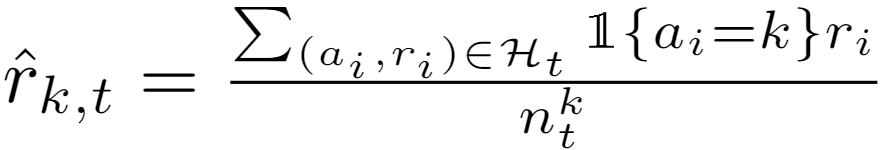 Loss function  Regularization
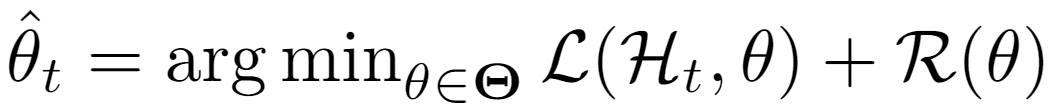 Problem formulation
18
Classical exploration strategies
Random exploration
Optimism in the face of uncertainty
Posterior sampling
Perturbation-based
Classical strategies
19
Random exploration
Lower regret bound of MAB:
Reward estimation in MAB:
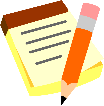 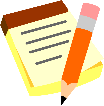 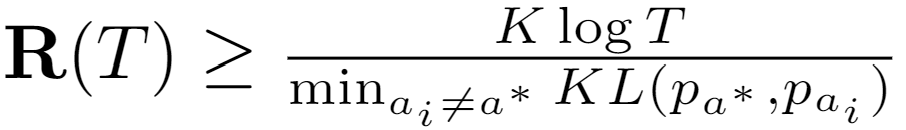 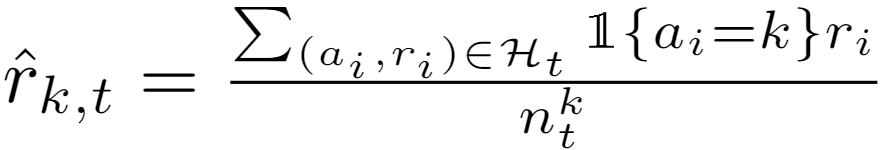 By setting                                                         , we have
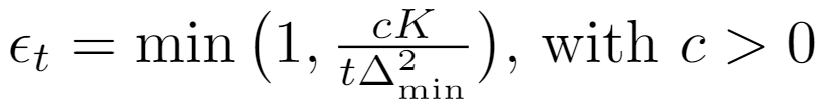 Constant      leads to linear regret!
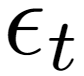 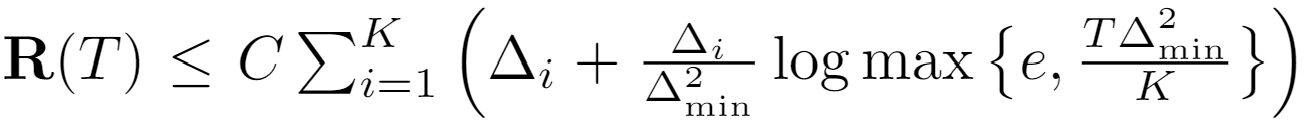 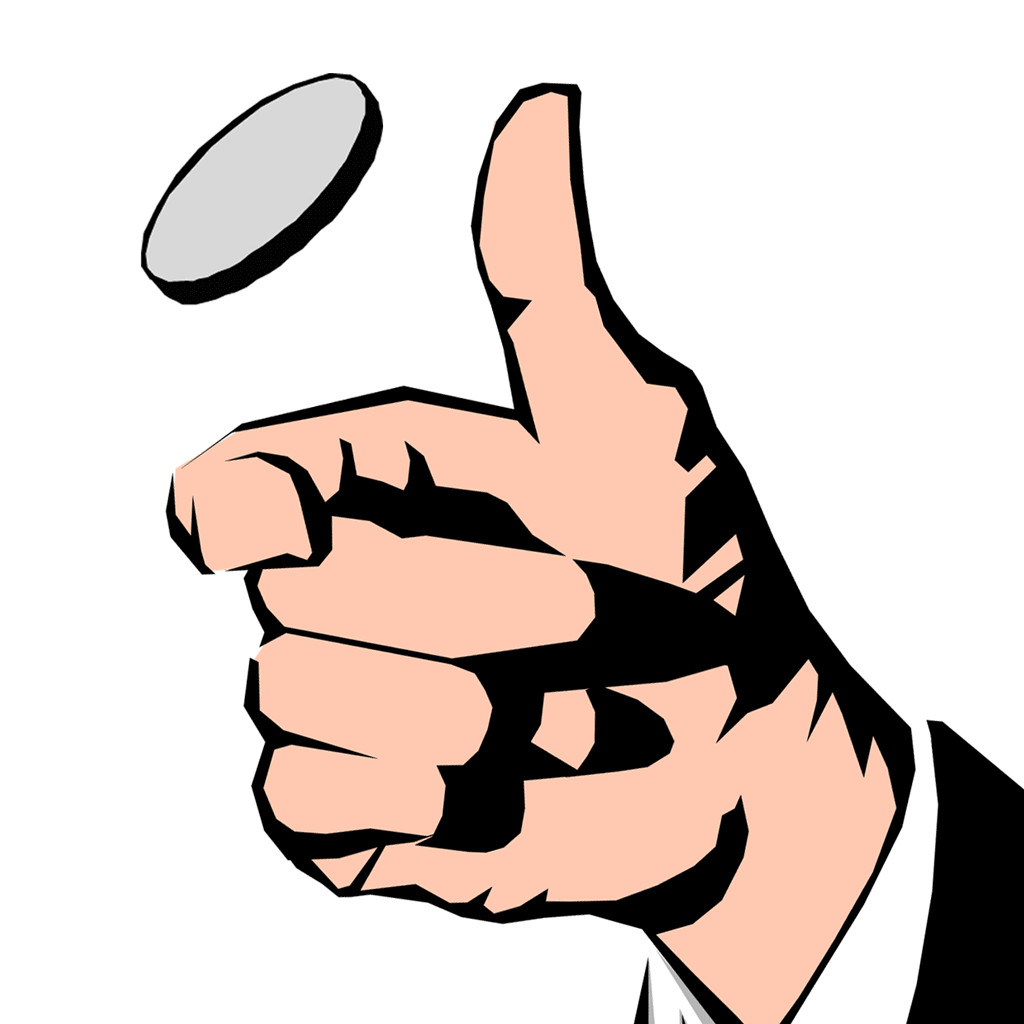 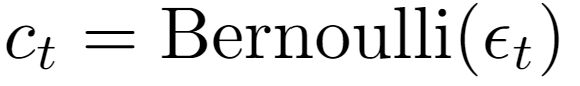 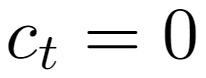 Arm selection
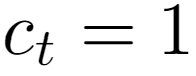 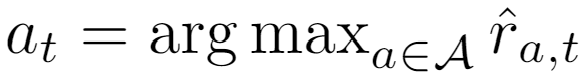 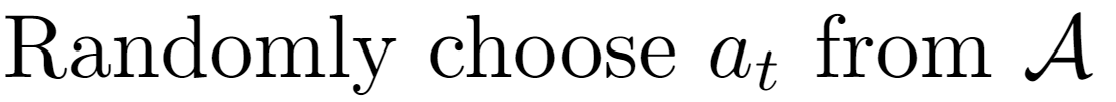 Non-adaptive; often leads to sub-optimal performance in practice.
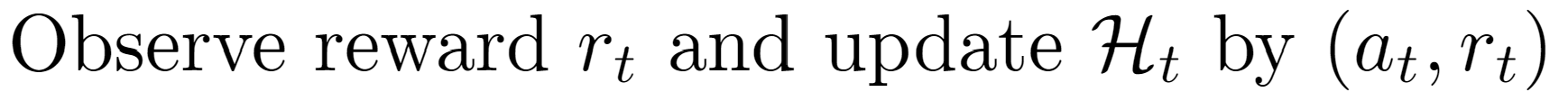 Classical strategies
20
Random exploration
Epoch greedy [LZ08]
Explore and then commit
Explore by one step
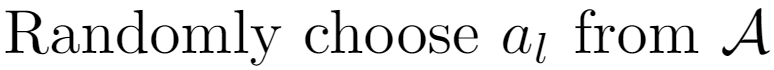 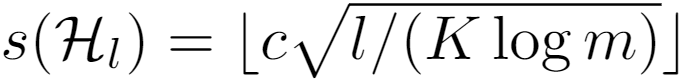 Size of hypothesis space, which makes the exploration adaptive
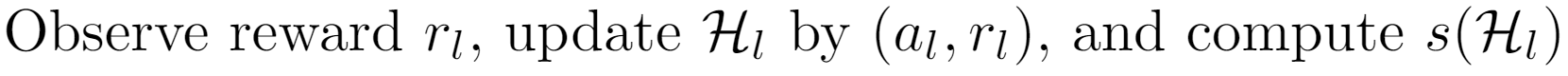 Length of epoch
Exploit by one epoch
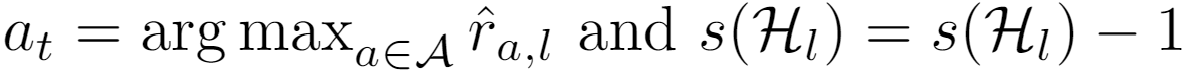 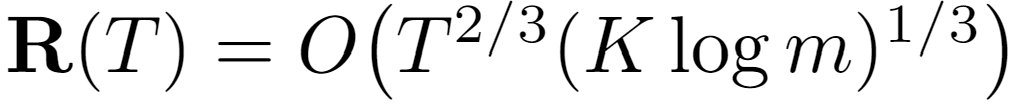 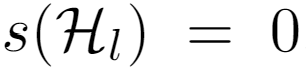 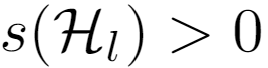 Classical strategies
21
Optimism in the face of uncertainty
Lower regret bound of MAB:
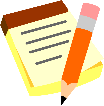 Chernoff-Hoeffding bound
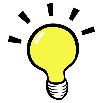 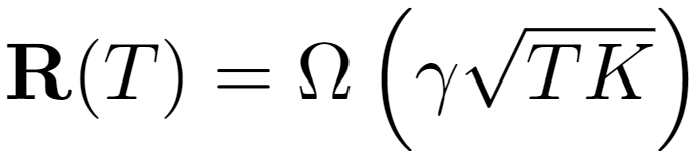 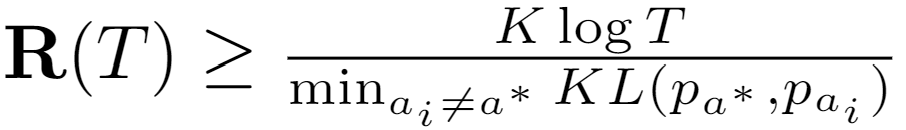 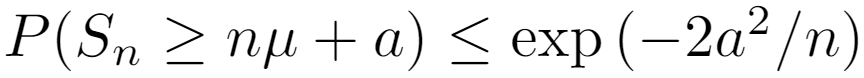 UCB1 [Aue02]
Upper confidence bound based
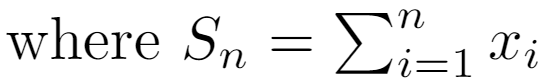 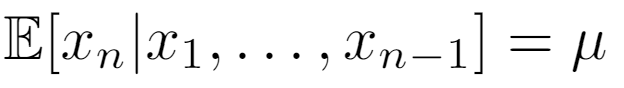 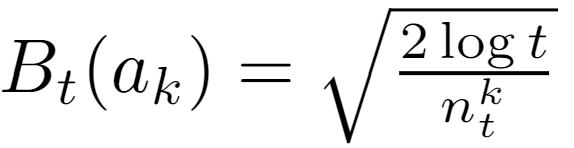 Encourage underestimated arms
Reward
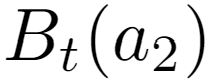 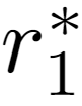 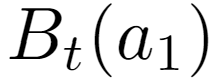 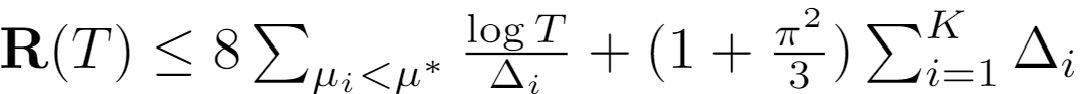 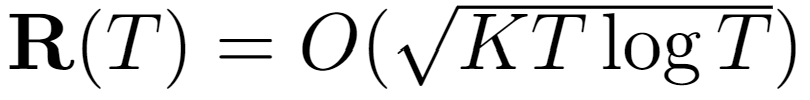 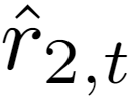 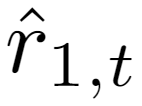 …
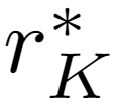 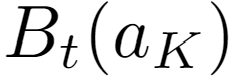 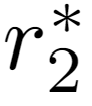 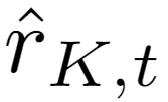 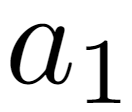 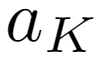 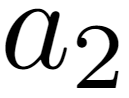 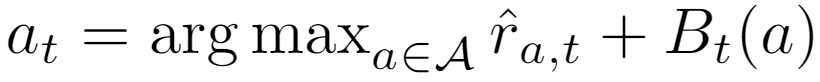 Classical strategies
22
Lower regret bound in linear contextual bandit [CLRS11]:
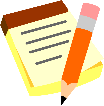 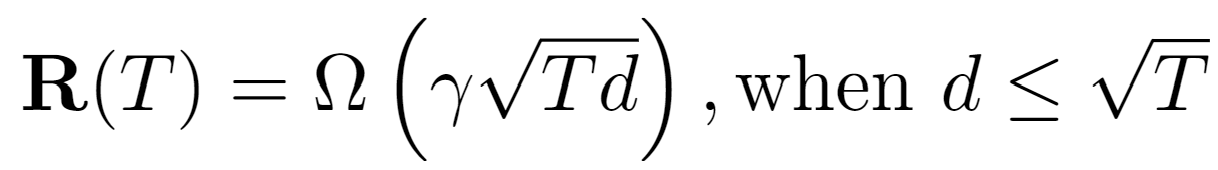 Optimism in the face of uncertainty
In linear contextual bandit,
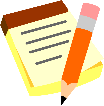 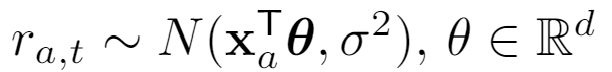 LinUCB [LCLS10]
Upper confidence bound based
Confidence ellipsoid
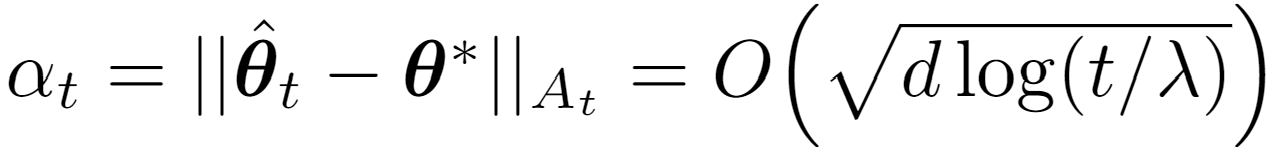 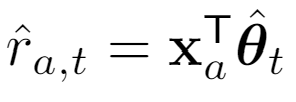 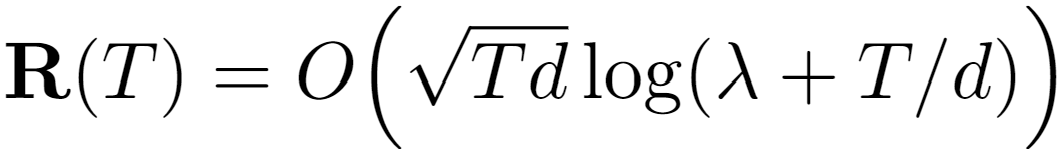 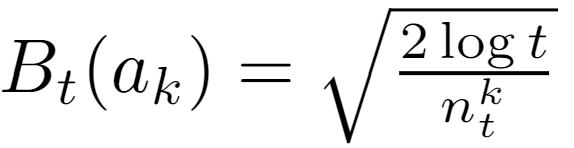 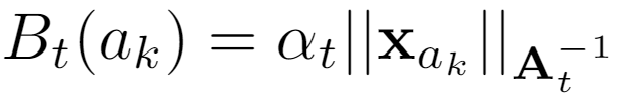 Encourage underestimated arms
Reward
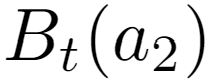 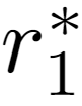 Closed form estimator
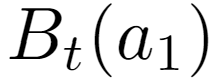 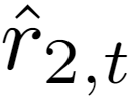 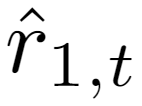 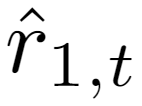 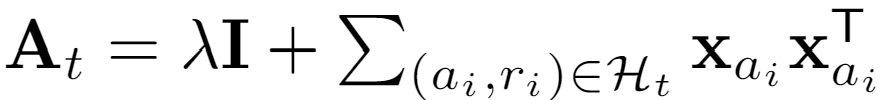 …
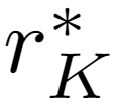 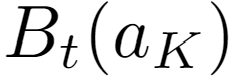 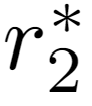 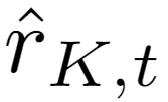 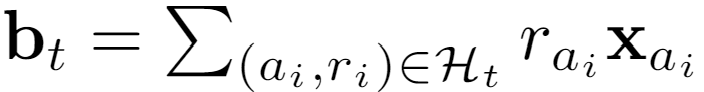 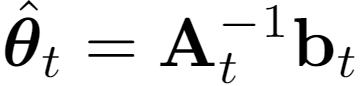 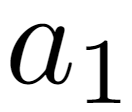 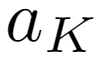 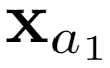 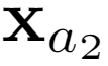 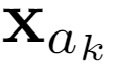 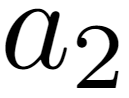 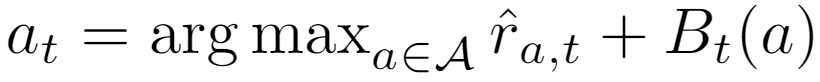 Classical strategies
23
Optimism in the face of uncertainty
In linear contextual bandit [LCLS10],
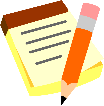 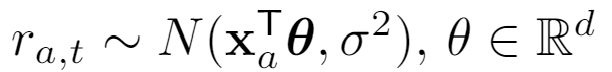 GLM-UCB [FCGS10]
A generalized linear model
In generalized linear bandit,
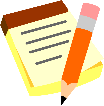 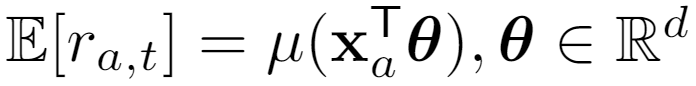 Confidence ellipsoid
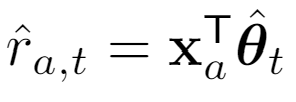 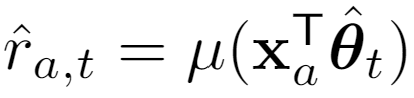 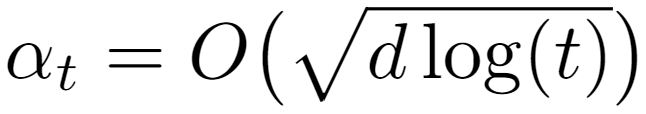 Link function, e.g.,
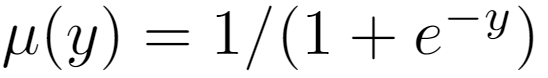 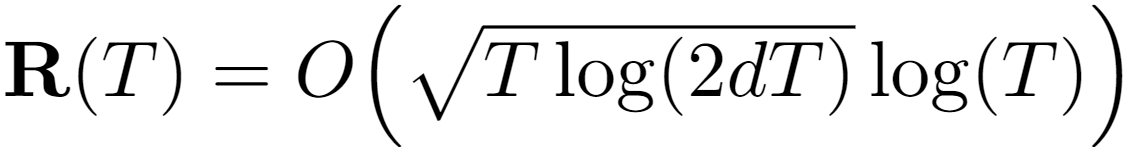 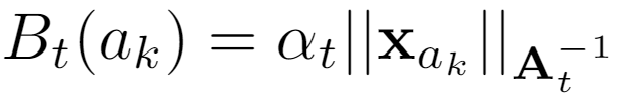 Encourage underestimated arms
Reward
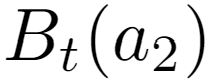 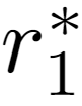 No closed form solution for
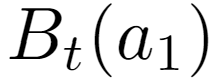 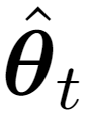 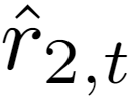 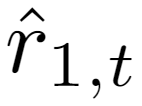 …
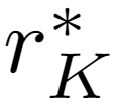 Using gradient descent to solve
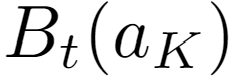 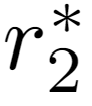 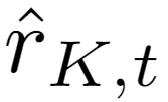 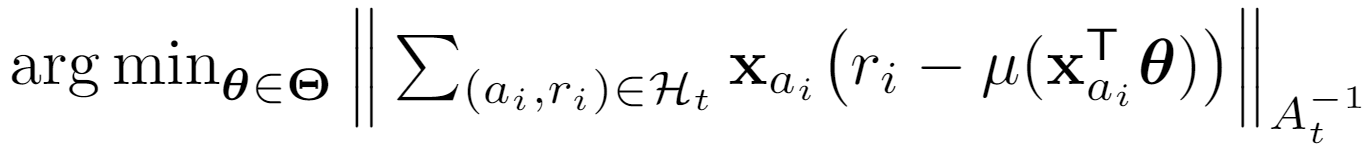 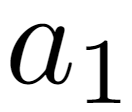 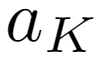 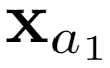 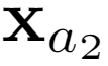 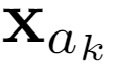 where
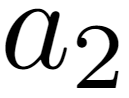 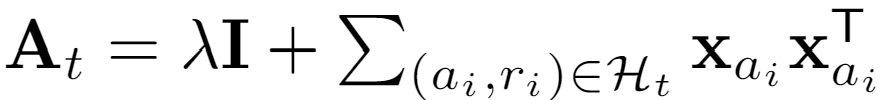 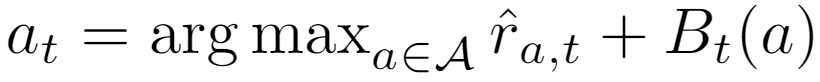 Classical strategies
24
Optimism in the face of uncertainty
Lower regret bound of MAB:
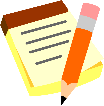 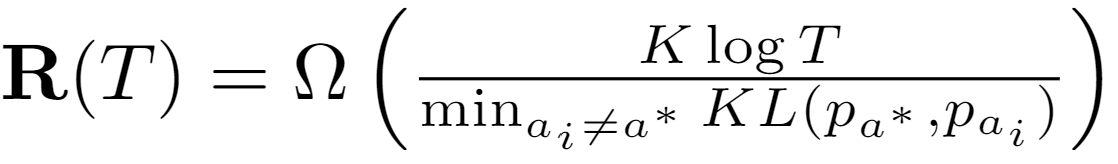 KL-UCB [GC11]
Compute upper confidence bound directly
Range of reward
A hyper-parameter
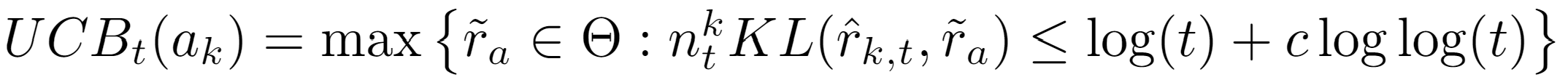 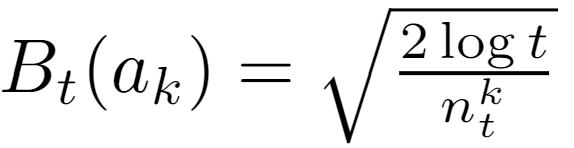 Encourage underestimated arms
Reward
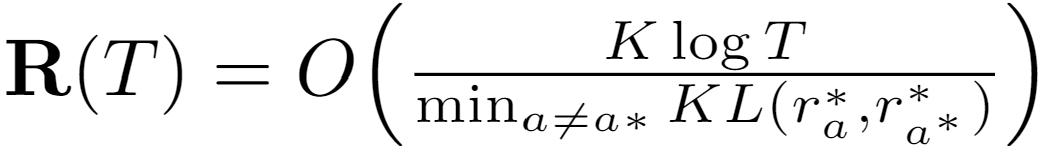 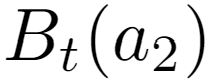 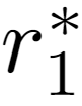 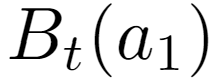 Asymptotically optimal!
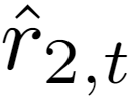 Intuition:
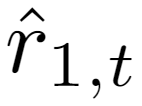 …
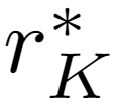 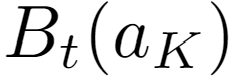 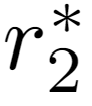 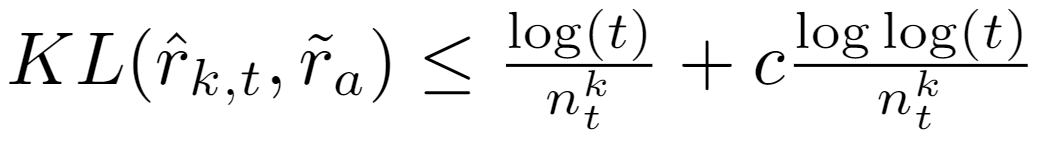 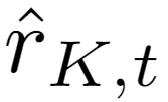 Pinsker's inequality
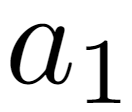 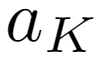 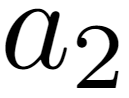 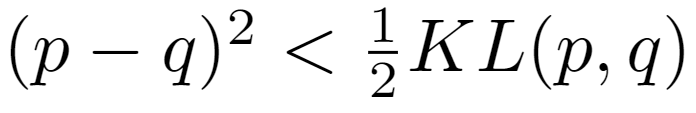 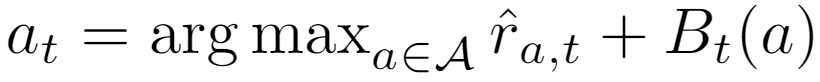 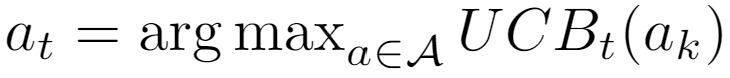 Classical strategies
25
Posterior sampling
Predictive distribution:
In linear contextual bandit [LCLS10],
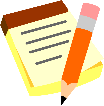 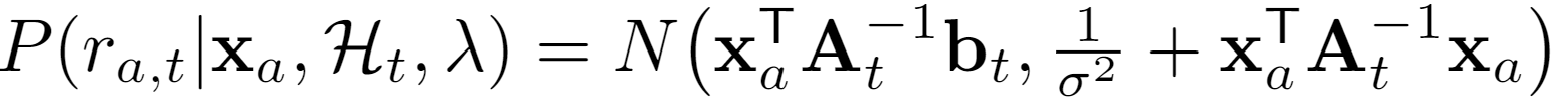 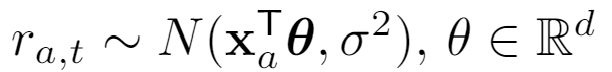 Thompson sampling [AG13]
A Bayesian perspective of reward estimation:
Source of uncertainty
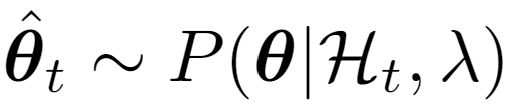 related to prior
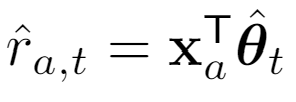 prior
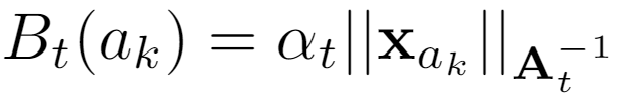 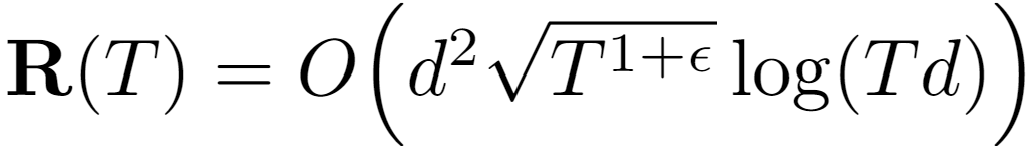 Reward
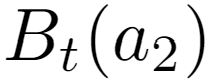 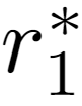 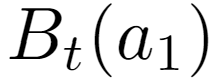 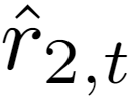 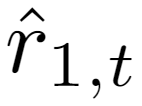 …
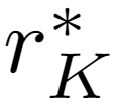 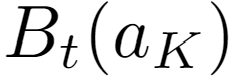 Analytic form of posterior
Prior:
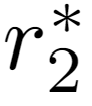 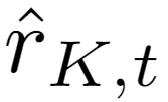 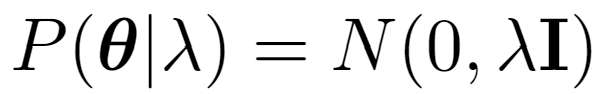 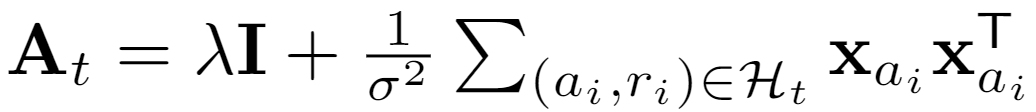 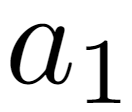 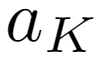 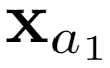 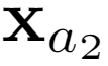 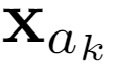 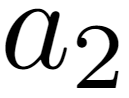 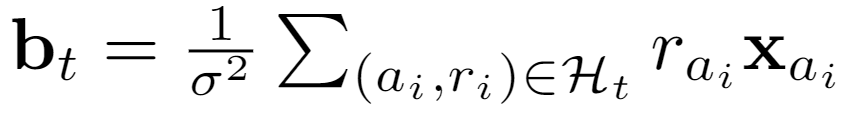 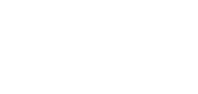 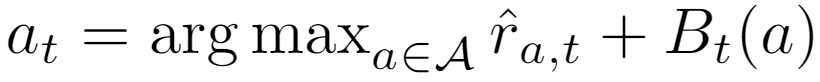 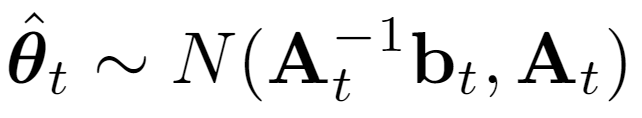 Classical strategies
26
Posterior sampling
Thompson sampling [RVKOW18]
No analytic posterior?
Approximate posterior inference!
Gibbs sampling
Particle sampling
Laplace approximation
Bootstrapping
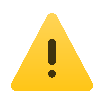 No formal regret known yet; and some analysis from Bayesian regret perspective
Classical strategies
27
Perturbation-based
1) Concentrates at scaled and shifted mean reward;
2) It is an overestimation with a high probability.
Perturbed history exploration [KSGB19a]
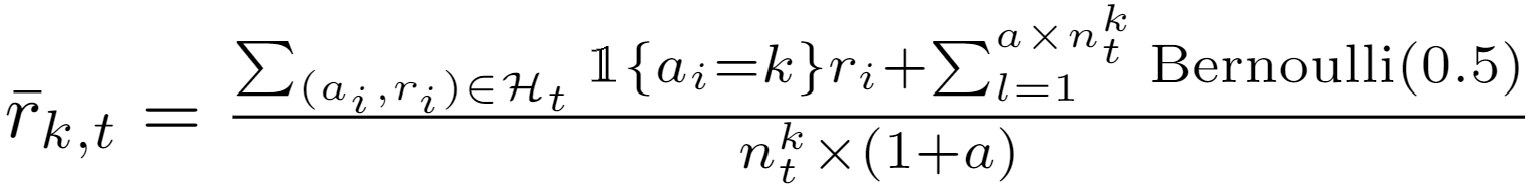 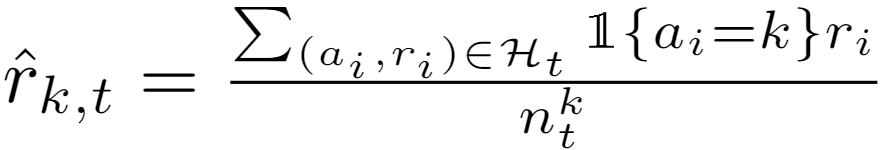 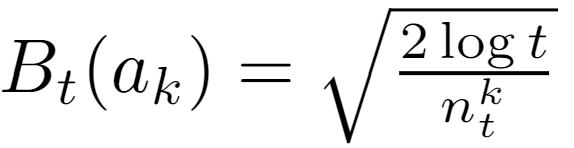 Encourage underestimated arms
Encourage underestimated arms
Reward
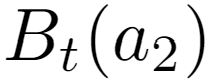 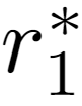 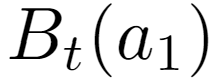 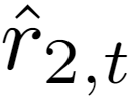 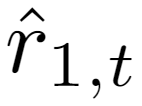 …
…
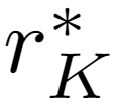 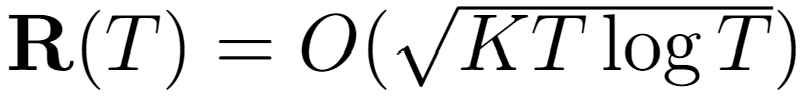 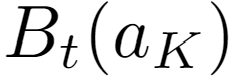 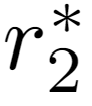 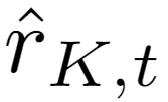 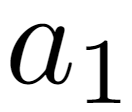 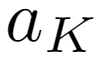 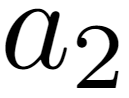 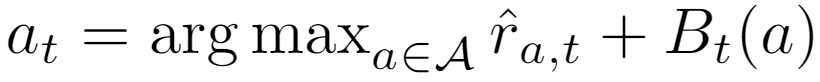 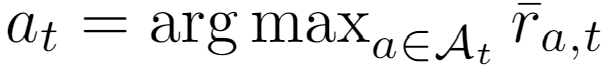 Classical strategies
28
Perturbation-based
1) Concentrates at scaled and shifted mean reward;
2) It is an overestimation with a high probability.
Perturbed history exploration [KSGB19b]
With a linear model?
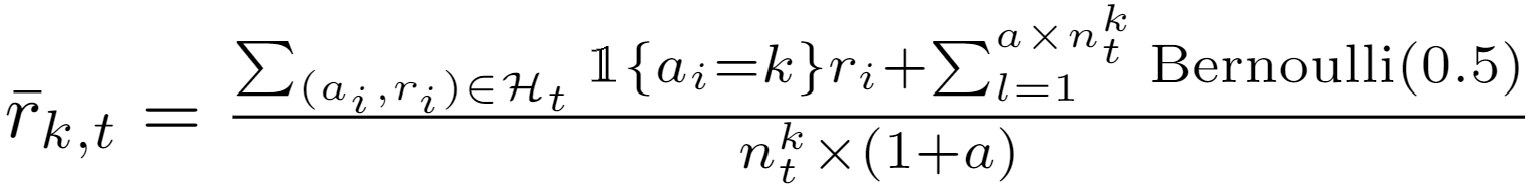 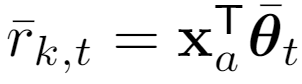 Closed form estimator
00
Reward
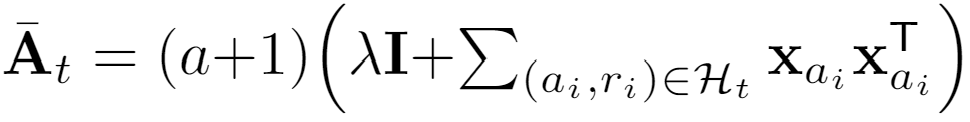 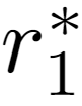 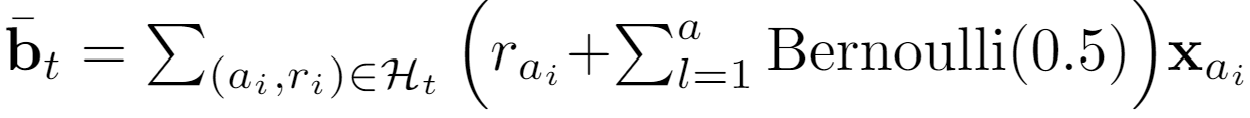 …
…
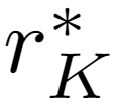 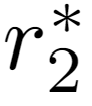 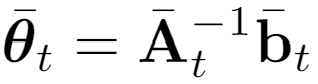 Added reward variance
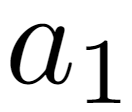 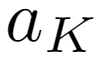 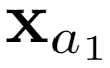 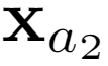 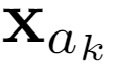 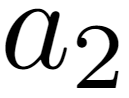 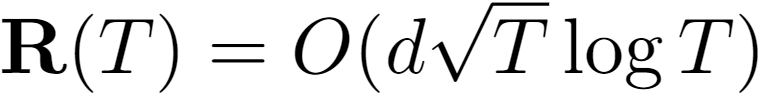 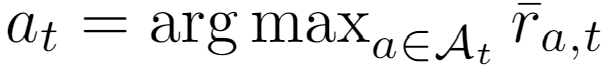 Classical strategies
29
Perturbation-based
Adversary’s choice, could be adaptive
1) Perturbed adversary
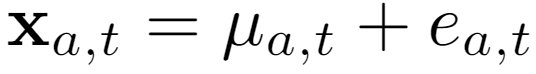 Perturbed adversary [KMRWW18]
How would a greedy solution perform?
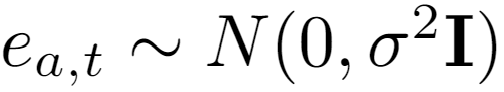 2) Diversity
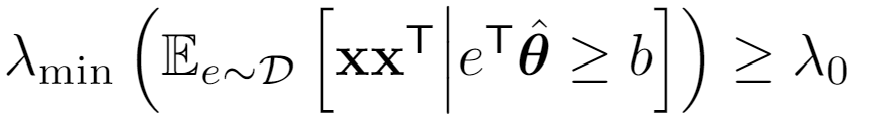 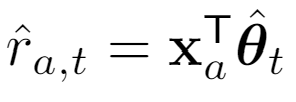 3) Conditional margin
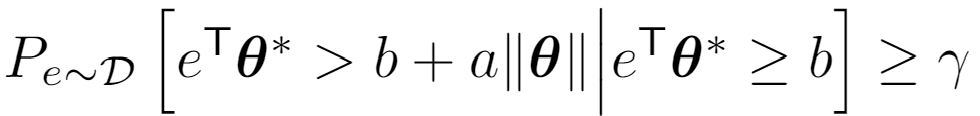 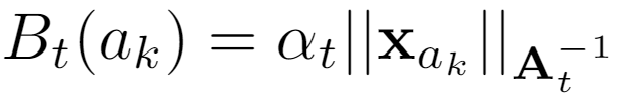 Encourage underestimated arms
Reward
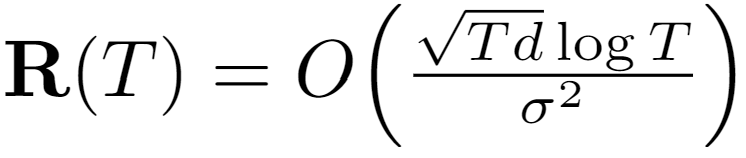 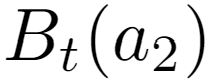 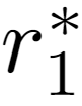 Closed form estimator
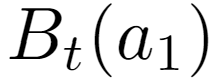 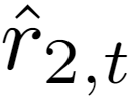 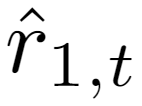 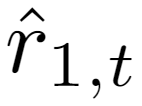 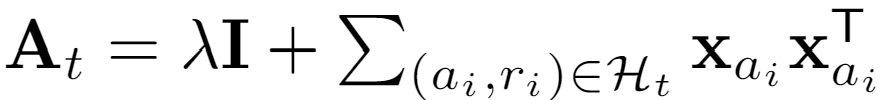 …
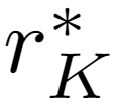 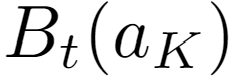 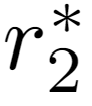 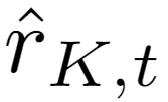 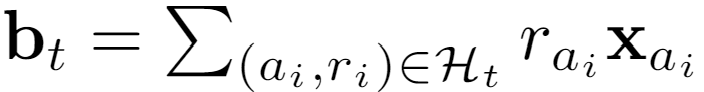 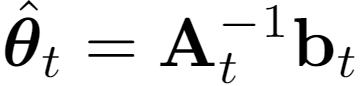 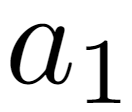 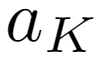 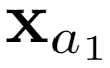 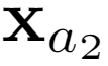 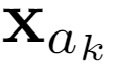 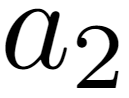 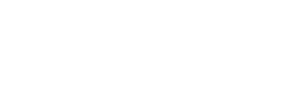 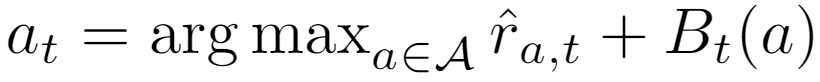 Classical strategies
30
References I
[SSSCJ16] Schnabel, T., Swaminathan, A., Singh, A., Chandak, N., & Joachims, T. (2016, June). Recommendations as treatments: debiasing learning and evaluation. In Proceedings of the 33rd International Conference on International Conference on Machine Learning-Volume 48 (pp. 1670-1679).
[LR85] Lai, T. L., & Robbins, H. (1985). Asymptotically efficient adaptive allocation rules. Advances in applied mathematics, 6(1), 4-22.
[Aue95] Auer, P., Cesa-Bianchi, N., Freund, Y., & Schapire, R. E. (1995, October). Gambling in a rigged casino: The adversarial multi-armed bandit problem. In Proceedings of IEEE 36th Annual Foundations of Computer Science (pp. 322-331). IEEE.
[LCLS10] Li, L., Chu, W., Langford, J., & Schapire, R. E. (2010, April). A contextual-bandit approach to personalized news article recommendation. In Proceedings of the 19th international conference on World wide web (pp. 661-670).
[CLRS11] Chu, W., Li, L., Reyzin, L., & Schapire, R. (2011, June). Contextual bandits with linear payoff functions. In Proceedings of the Fourteenth International Conference on Artificial Intelligence and Statistics (pp. 208-214).
[SB18] Sutton, R. S., & Barto, A. G. (2018). Reinforcement learning: An introduction. MIT press.
[Aue02] Auer, P. (2002). Using confidence bounds for exploitation-exploration trade-offs. Journal of Machine Learning Research, 3(Nov), 397-422.
[LZ08] Langford, J., & Zhang, T. (2008). The epoch-greedy algorithm for multi-armed bandits with side information. In Advances in neural information processing systems (pp. 817-824).
[FCGS10] Filippi, S., Cappe, O., Garivier, A., & Szepesvári, C. (2010). Parametric bandits: The generalized linear case. In Advances in Neural Information Processing Systems (pp. 586-594).
[GC11] Garivier, A., & Cappé, O. (2011, December). The KL-UCB algorithm for bounded stochastic bandits and beyond. In Proceedings of the 24th annual conference on learning theory (pp. 359-376).
References
31
References II
[AG13] Agrawal, S., & Goyal, N. (2013, February). Thompson sampling for contextual bandits with linear payoffs. In International Conference on Machine Learning (pp. 127-135).
[RVKOW18] Russo, D. J., Van Roy, B., Kazerouni, A., Osband, I., & Wen, Z. (2018). A Tutorial on Thompson Sampling. Foundations and Trends® in Machine Learning, 11(1), 1-96.
[KSGB19a] Kveton, B., Szepesvári, C., Ghavamzadeh, M., & Boutilier, C. (2019, August). Perturbed-history exploration in stochastic multi-armed bandits. In Proceedings of the 28th International Joint Conference on Artificial Intelligence (pp. 2786-2793). AAAI Press.
[KSGB19b] Kveton, B., Szepesvari, C., Ghavamzadeh, M., & Boutilier, C. (2019). Perturbed-history exploration in stochastic linear bandits. arXiv preprint arXiv:1903.09132.
[KMRWW18] Kannan, S., Morgenstern, J. H., Roth, A., Waggoner, B., & Wu, Z. S. (2018). A smoothed analysis of the greedy algorithm for the linear contextual bandit problem. In Advances in Neural Information Processing Systems (pp. 2227-2236).
Background
32